Dispatchable Reliability Reserve Service (DRRS)
Workshop IV Presentation



February 28, 2025
Agenda
DRRS Design Recap
Purpose
Statutory Requirements
Deployment in RUC
Real-Time Procurement
Other issues and considerations
Discussion
Next Steps
2
DRRS Design Recap
Through 2024 and the beginning of 2025, ERCOT and stakeholders have been developing the concept of DRRS as an Ancillary Service.
NPRR1235 had been the primary vehicle for specifying how the attributes specified in PURA § 39.159(d) and other design elements will be incorporated in the Protocols.
Continued discussion on whether DRRS should be designed to meet operational uncertainty needs as well as be designed to incentivize additional resource adequacy.
At the December 19, 2024 Open Meeting, the PUCT encouraged ERCOT to pursue a design for DRRS that addresses operational forecast uncertainty while preserving optionality in the design to allow for future market development for resource adequacy.
At SAWG meetings throughout the fall, ERCOT and other stakeholders expressed concern about the impact on effective price formation that would be seen if NPRR1235 was given a further resource adequacy mandate through increased procurement quantities.
In November, ERCOT presented and asked for stakeholder feedback on two high-level design concepts for DRRS that could achieve its operational mandate with future flexibility
Additional conceptual designs from IMM and Hunt Energy Network reviewed at January 2025 SAWG
3
DRRS Design Recap – Stakeholder Feedback
Overall, stakeholders will need more detail on each of the design concepts to provide further feedback and ultimately express a preference
A common theme to the feedback was the importance of ensuring appropriate real-time outcomes while addressing the statutory language.  This will be a focus today.
4
Purpose
Focus of this workshop is on procurement and deployment of DRRS with a focus on real-time issues and considerations
This presentation will not be an in-depth review of individual design options and consideration
Detailed design options and discussions will be the focus of a future workshop
Next slides will use DRRS statute as the basis to identify constraints that need to be accounted for in any DRRS design
What are statutory requirements?
What constraints does this create in the design of DRRS?
What options are available within these constraints and how do they apply to different timeframes and Resource types (e.g., On-Line and Off-Line)?
5
DRRS Statutory Requirements
The impetus for developing DRRS comes from Public Utility Regulatory Act (PURA) § 39.159(d)-(e):
(d)  The commission shall require the independent organization certified under Section 39.151 for the ERCOT power region to develop and implement an ancillary services program to procure dispatchable reliability reserve services on a day-ahead and real-time basis to account for market uncertainty. Under the required program, the independent organization shall:
 determine the quantity of services necessary based on historical variations in generation availability for each season based on a targeted reliability standard or goal, including intermittency of non-dispatchable generation facilities and forced outage rates, for dispatchable generation facilities;
 develop criteria for resource participation that require a resource to:
 be capable of running for at least four hours at the resource's high sustained limit;
be online and dispatchable not more than two hours after being called on for deployment; and
have the dispatchable flexibility to address inter-hour operational challenges; and
 reduce the amount of reliability unit commitment by the amount of dispatchable reliability reserve services procured under this section.
6
RUC Overview
Reliability Unit Commitment (RUC)
Purpose: Ensure that enough Resource capacity is committed to reliably serve the forecasted Load on the ERCOT System and meet Ancillary Service capability needs over a multi-hour time horizon
Timeline: For a given Operating Hour, RUC processes start from Day-Ahead RUC (DRUC) and each Hourly RUC (HRUC) runs ~60 minutes before the Operating Hour
7
PURA § 39.159(d)(3)
Constraint: To satisfy this statutory requirement decisions to deploy Off-Line DRRS must be made no later than when the commitment determinations of other OFF Resources are evaluated by RUC
Must respect the ramp eligibility/limitations of Off-Line DRRS Resources, i.e., PURA § 39.159(d)(2)(B) requirement: “online…not more than two hours after being called on for deployment”*
Any reduction in ramp eligibility would impact pool of DRRS capacity 
RUC is the reliability backstop; Operators cannot forgo making a commitment of additional capacity if it is determined to be required
Does not apply to On-Line DRRS because HSL of any On-Line Resource already accounted for in RUC
Note that the RUC optimization would not be designed to procure DRRS (DRRS demand curve not included in RUC optimization and RUC will not commit Resources to meet DRRS plans for future hours)
*Corresponding to 2-hour ramp requirement –i.e., the last HRUC to deploy DRRS for HE 13 would be the HRUC that completes ~a few minutes after HE 10
8
DRRS Statute
(d)  The commission shall require the independent organization certified under Section 39.151 for the ERCOT power region to develop and implement an ancillary services program to procure dispatchable reliability reserve services on a day-ahead and real-time basis to account for market uncertainty. Under the required program, the independent organization shall:
determine the quantity of services necessary based on historical variations in generation availability for each season based on a targeted reliability standard or goal, including intermittency of non-dispatchable generation facilities and forced outage rates, for dispatchable generation facilities;
develop criteria for resource participation that require a resource to:
be capable of running for at least four hours at the resource's high sustained limit;
 be online and dispatchable not more than two hours after being called on for deployment; and
 have the dispatchable flexibility to address inter-hour operational challenges; and
reduce the amount of reliability unit commitment by the amount of dispatchable reliability reserve services procured under this section.
9
Real-Time Procurement Discussion
COP Resource Status:
“DRRS” = Off-Line Resources with a DRRS in the DAM
“ON” = Includes On-Line Resources with a DRRS award in the DAM
Proposed designs enable On-Line Resources to receive DRRS awards
Including eligible dispatchable Generation Resources and Energy Storage Resources (maximum injection capability)
DRRS awarded to On-Line Resources in the DAM may incent some Generation Resources that are on the margin to self-commit
Any Resource that self-commits as a result of a DRRS award in the DAM will reflect this in their COP status (‘ON’) which will help mitigate the need for RUC instructions for that hour
HSL of Off-Line DRRS Resources deployed via the RUC engine would be accounted for in the pricing run of the RDPA
10
Real-Time Procurement Discussion
COP Resource Status:
“DRRS” = Off-Line Resources with a DRRS in the DAM
“ON” = Includes On-Line Resources with a DRRS award in the DAM
DRRS ASDC for Real-Time SCED same as DAM
Co-optimization will need to account for State of Charge (SOC) constraints
Real-Time DRRS awards can be given to:
On-Line DRRS-Eligible Generation and Energy Storage Resources (maximum injection capability)
Includes any Off-Line DRRS Resource that was deployed via RUC, which would then be ON in Real-Time
Off-Line DRRS*
*Resources that are Off-Line in Real-Time with a telemetered status of DRRS which also had previously submitted and maintained a COP status of either ‘DRRS’ or ‘ON’ for DRUC and each run of HRUC for a given Operating Hour
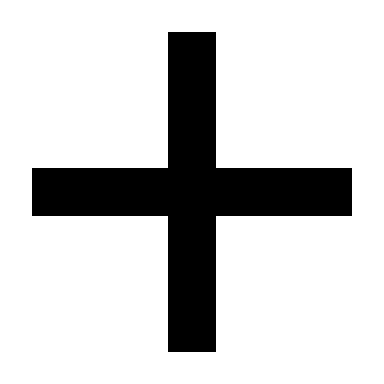 11
Real-Time Procurement Discussion
DRUC/HRUC COP for validation for Off-Line DRRS Resources is required to:
Ensure Off-Line Resources which received a DRRS award in DAM reflected and maintained this in their COP (i.e., it was always available to RUC if needed)
Inclusion of ‘ON’ in this validation is necessary for a case where a Resource changed their status to ON (i.e., intending to self-commit for a future hour) but subsequently changed their status back to DRRS for that hour (accounted for in the next HRUC)
Without this validation check, a Resource with an Off-Line DRRS award could strategically avoid a deployment in RUC via their COP Resource Status
12
Example 1: Off-Line DRRS Not Deployed via RUC
Resource awarded DRRS in the DAM
Capacity available for RUC
No deployment
Real-Time Telemetered Status: DRRS
Available for Real-Time DRRS award
13
Example 2: Off-Line DRRS and Deployed via RUC
Resource awarded DRRS in the DAM
Capacity available for RUC
Deployed via RUC
Real-Time Telemetered Status: ON
Available for Real-Time DRRS award
14
Example 3: Off-Line DRRS from Day-Ahead to Real-Time
Resource awarded DRRS in the DAM
Capacity available/accounted for by RUC
No deployment
Real-Time Telemetered Status: DRRS
Available for Real-Time DRRS award
15
Example 4: Off-Line DRRS that Self-Commits
Resource awarded DRRS in the DAM
Decides to self-commit for Hour Ending (HE) 17
Real-Time Telemetered Status: ON
Available for Real-Time DRRS award
16
Summary
17
Real-Time Procurement Discussion
What additional Real-Time procurement issues need to be considered?
18
Other Issues and Considerations
19
Settlement Impacts between DAM and RT Awards
DRRS awarded in the DAM will be paid the DAM MCPC for DRRS
The QSE will be assessed a charge or payment based on their DRRS obligation minus self arranged MW amount in DAM
The DRRS Obligation will be reallocated in Real-Time based on the QSE's Hourly Load Ratio Share  
AS imbalance concept under RTC for existing Ancillary Services can also be applied to DRRS
Under RTC, there will be a separate AS imbalance calculation for each AS product.
Non-zero net AS imbalance amounts will be charged or paid to QSEs on a Load Ratio Share (LRS) basis. If the DAM award plus self-arrangement plus net trade MW amounts are exactly balanced with the RTM award MW amounts, there will be no LRS-based charges or payment 
The basis for the approach to the RTC AS imbalance calculation is the current process for energy imbalance payments and charges.
No Make-Whole payment if RUC instructs Off-Line DRRS resource to come On-Line
Further discussion required on RUC Capacity Short Calculation commensurate with design
What additional settlement-related questions need to be considered/flagged?
20
DRRS Performance Monitoring
Any design will need to consider performance particularly where Off-Line DRRS Resources which receive a deployment instruction appear to regularly fail to meet performance requirements
Any initial feedback on performance monitoring parameters?
21
DRRS Qualification Requirements
What options exist and what issues need to be considered to determine and apply statutory qualification requirements?
22
Next Steps
Feedback on items discussed today
Feedback on focus and presentations for next workshop
23